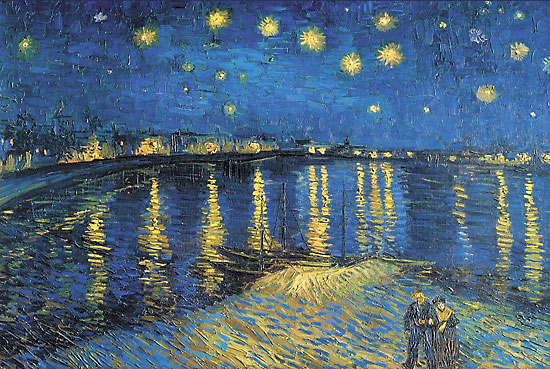 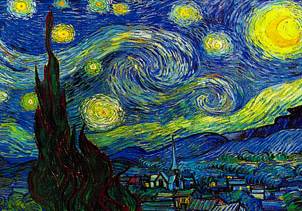 The Art of La Belle EpochLate 19th – Early 20th c.
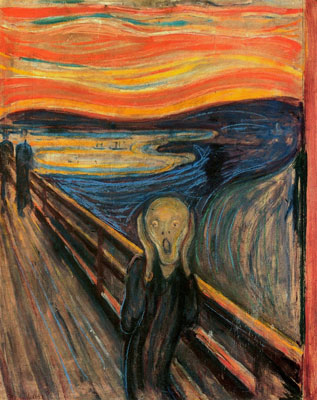 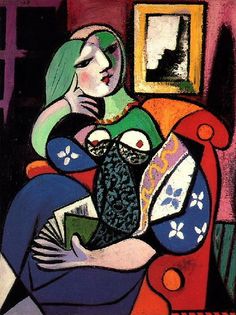 Impressionism, Post-Impressionism, Expressionism, Cubism
Monet, Cezanne, Degas, Van Gogh, Matisse, Picasso and Others
Impressionism
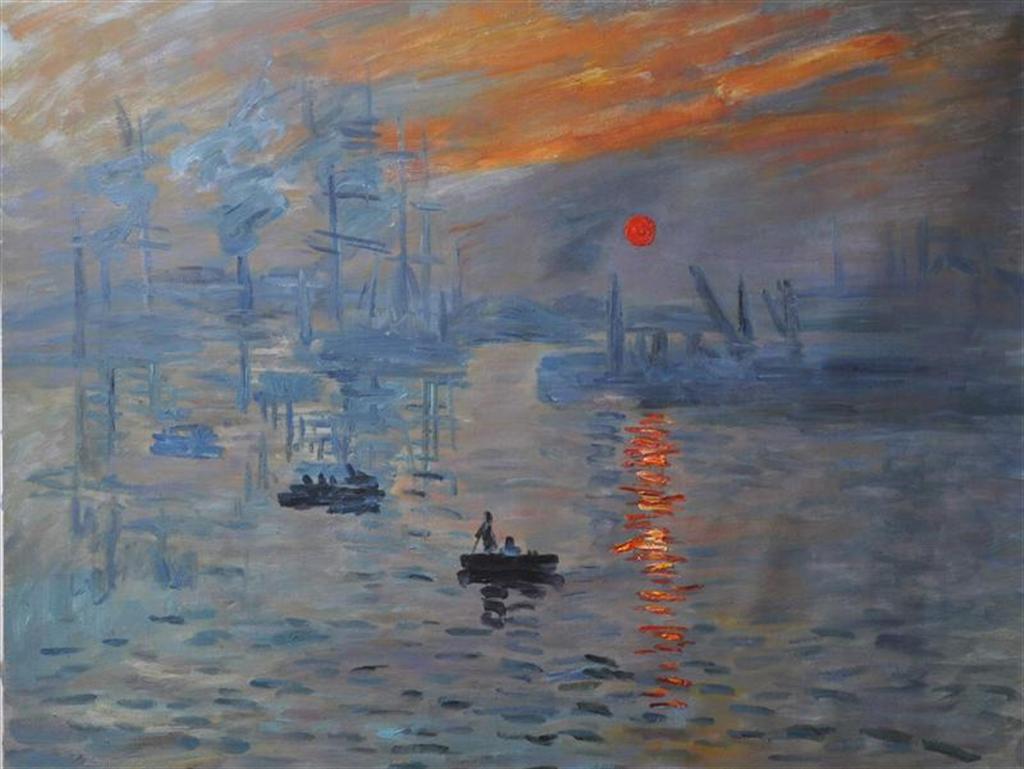 Reaction vs. Romantic emotionalism
More detached, objective
At a glance, often blurred
Landscapes, Still-Lifes, Snapshots
ClaudeMonet, Sunrise
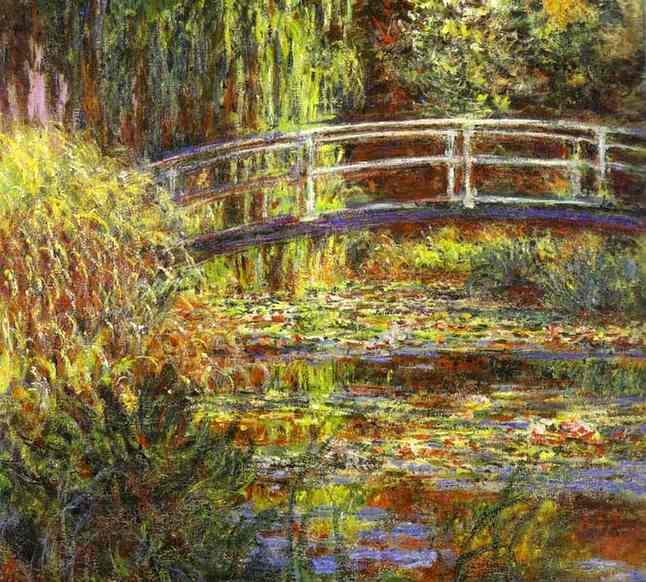 Impressionism: Claude MonetJapanese Bridge
Monet: Gare Saint Lazare
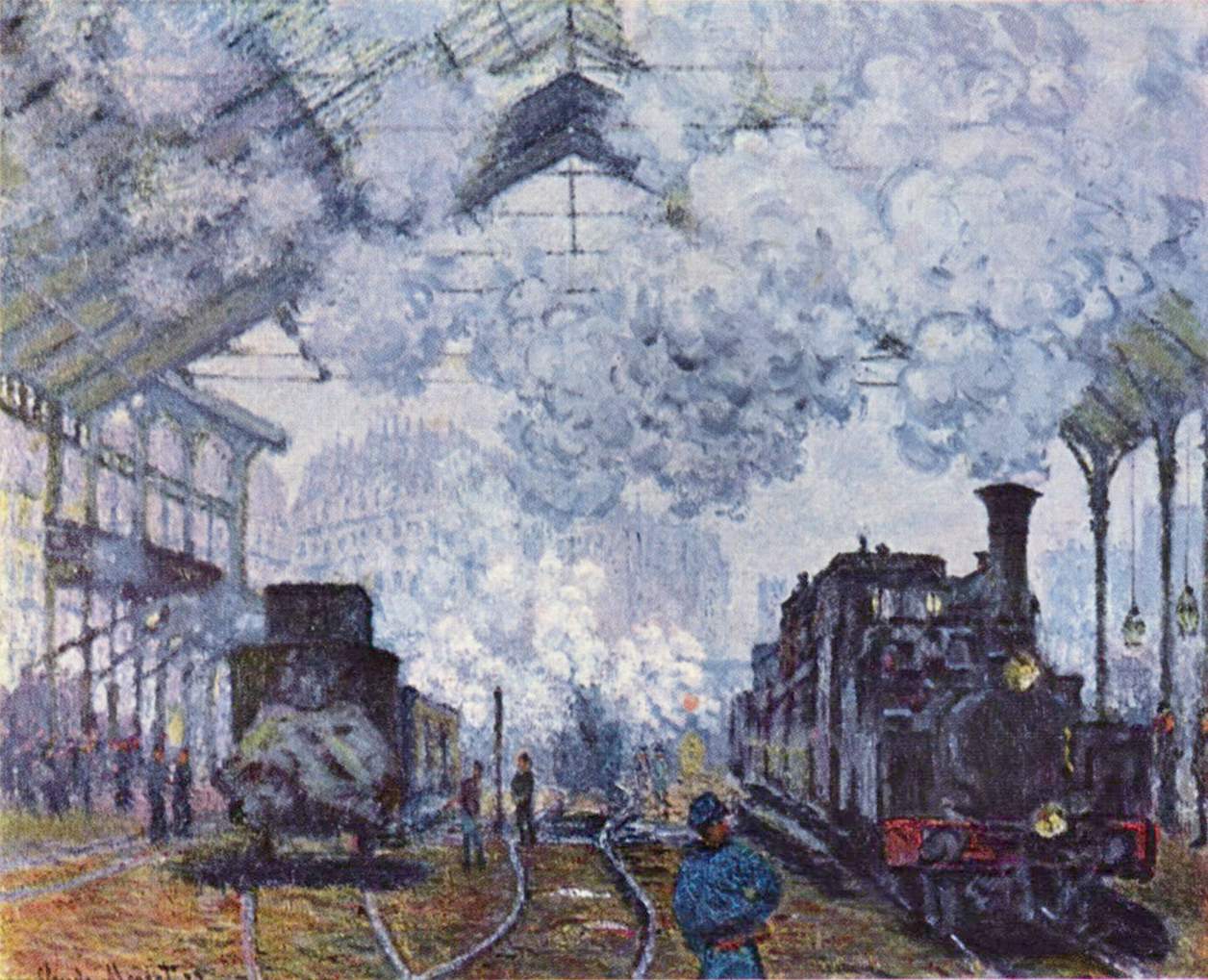 Me at MOMA, NYC & Monet’s Water Lilies
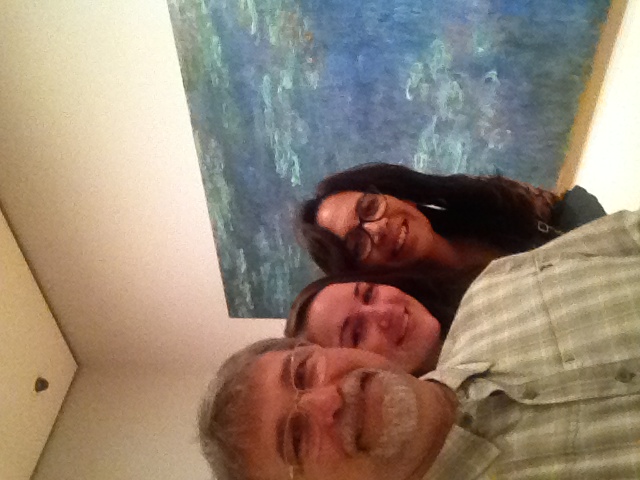 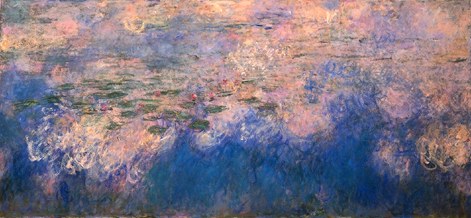 Pierre Auguste Renoir: The Luncheon of the Boating Party
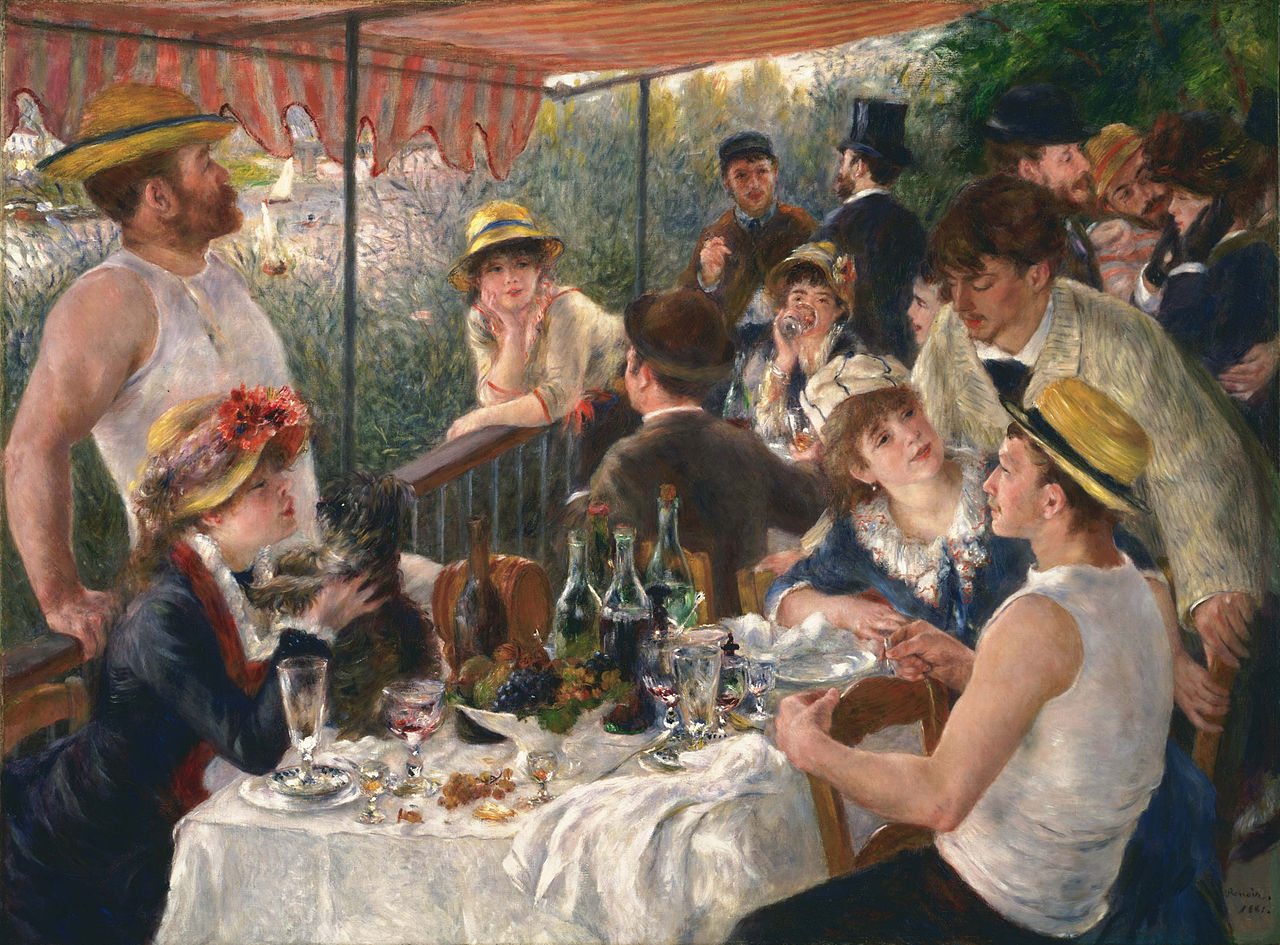 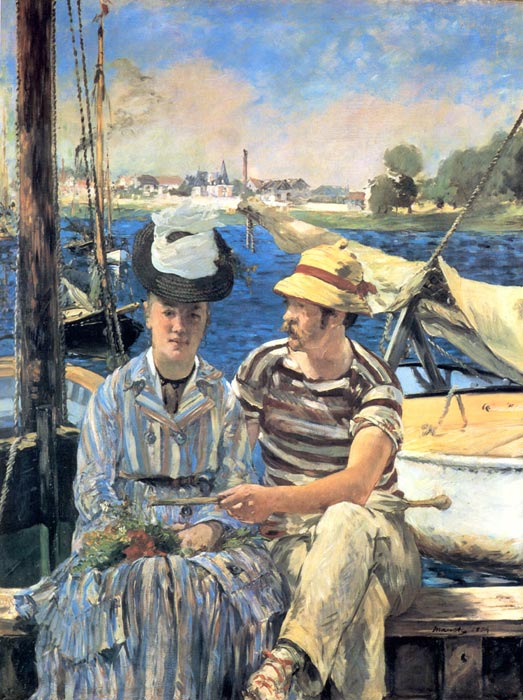 Eduard Manet: Argenteuil-Action, Balance
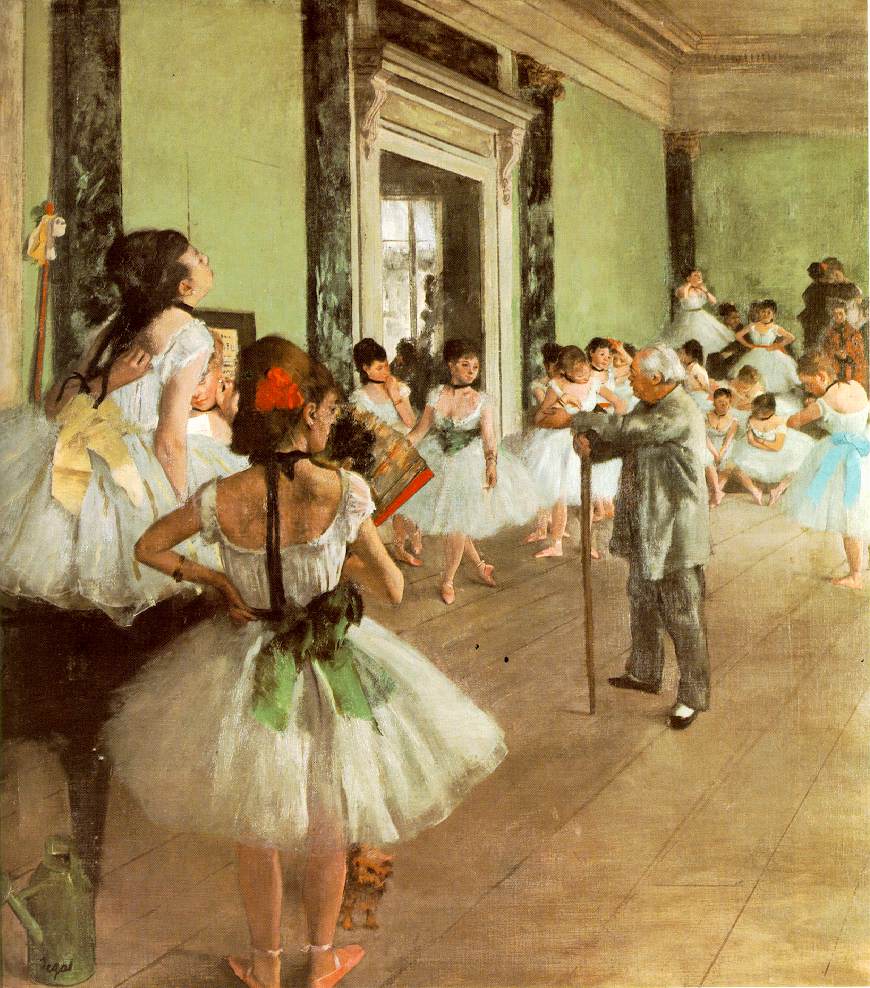 Impressionism: Edgar DegasEveryday Life
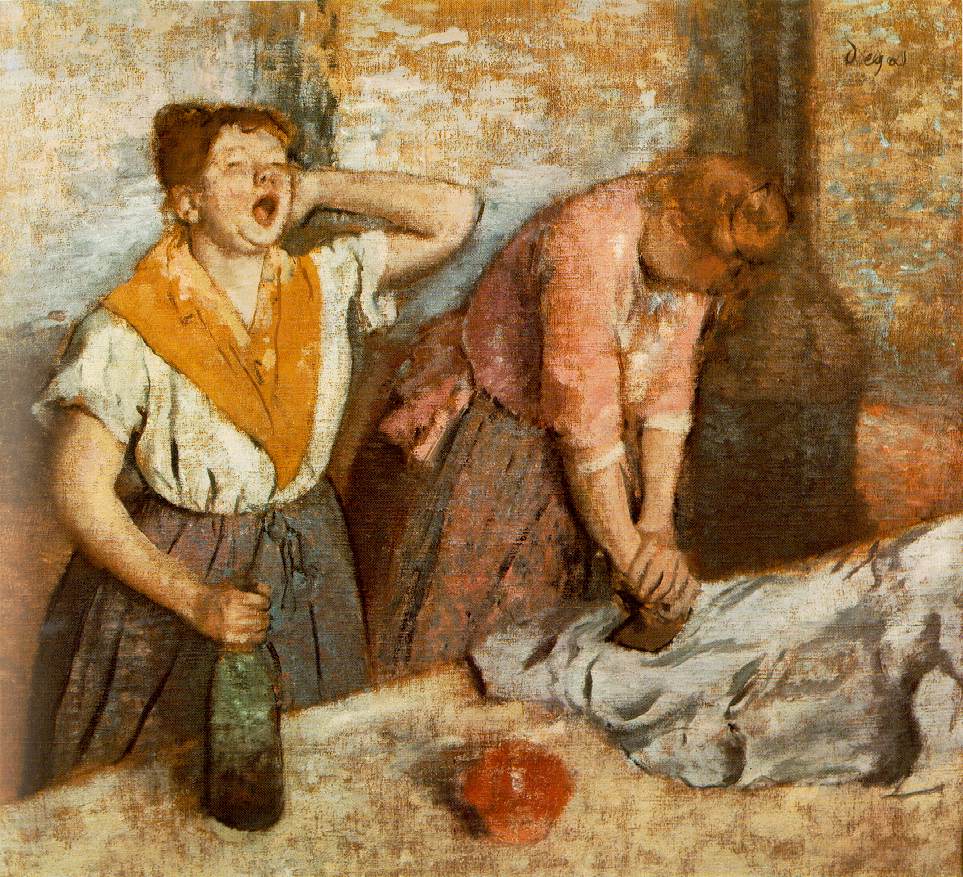 Reaction vs. Impressionist “moment in time” style
Create art with more formal structure
Move towards greater abstraction
Pointillism: 
Georges Seurat’s     La Grande Jatte
Post-Impressionism
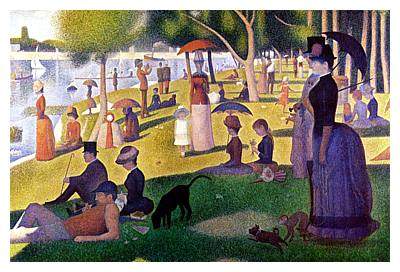 Post-Impressionism: Paul Cezanne
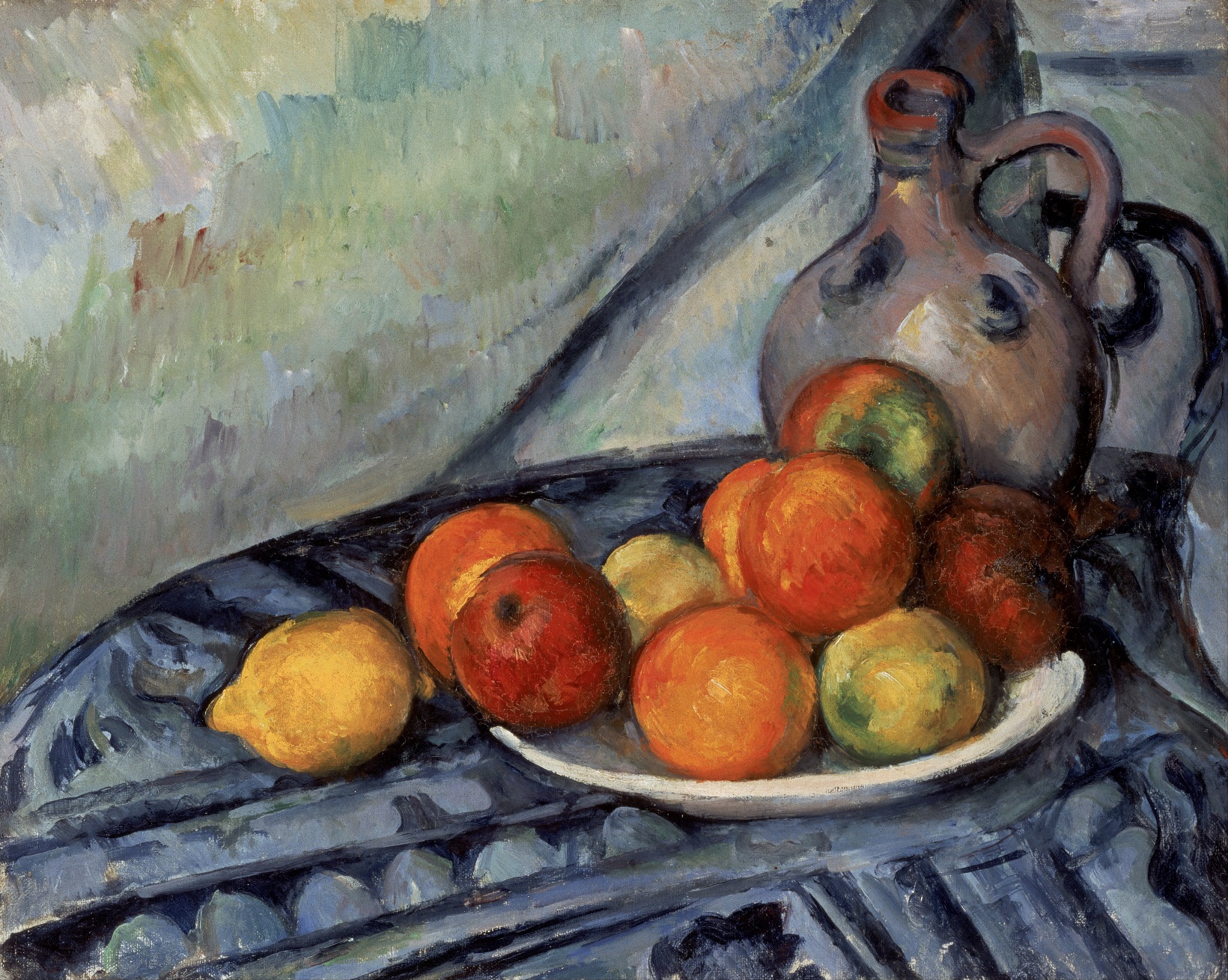 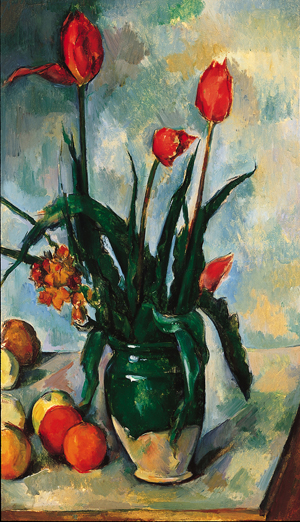 Post-Impressionism: Vincent Van Gogh
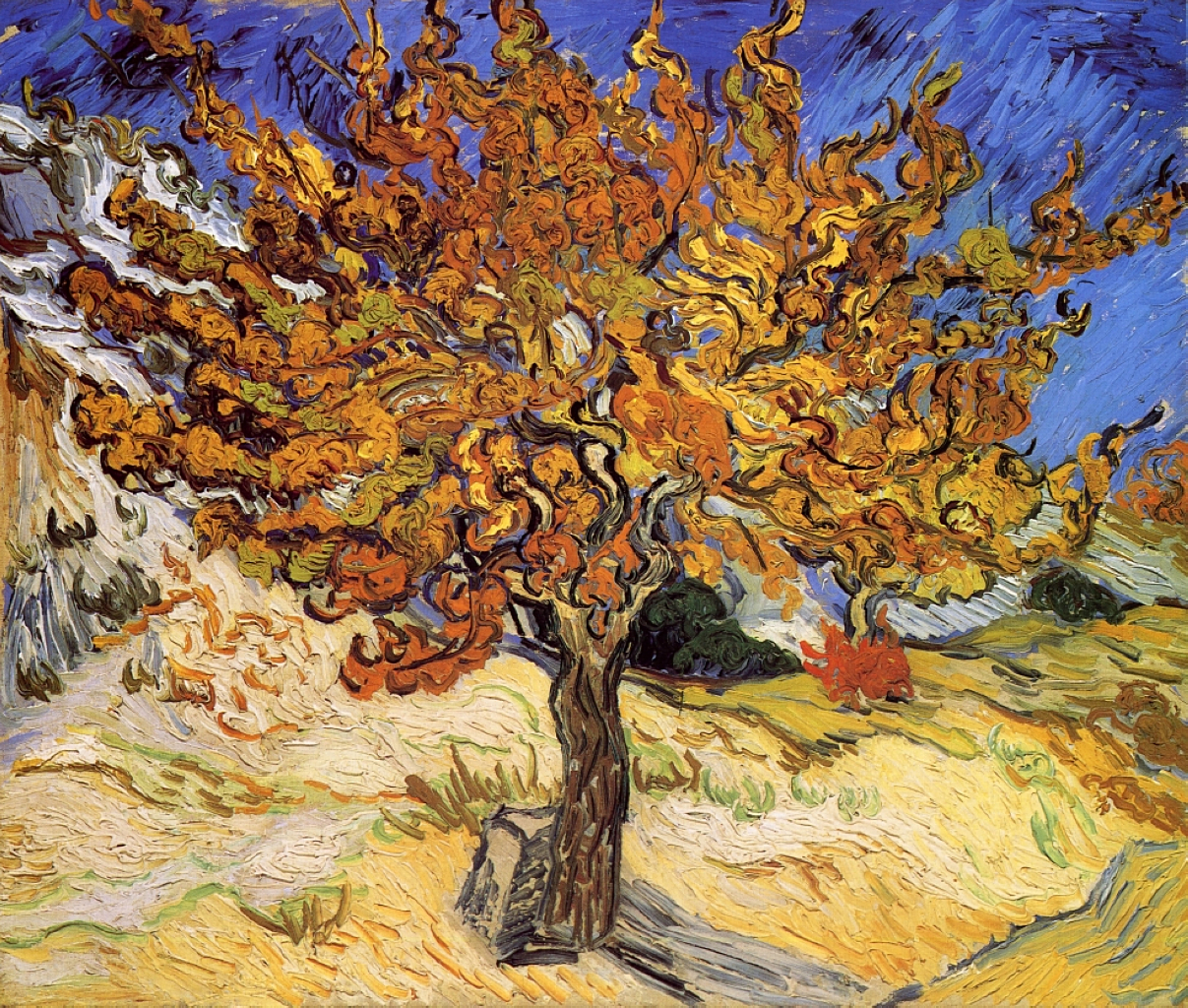 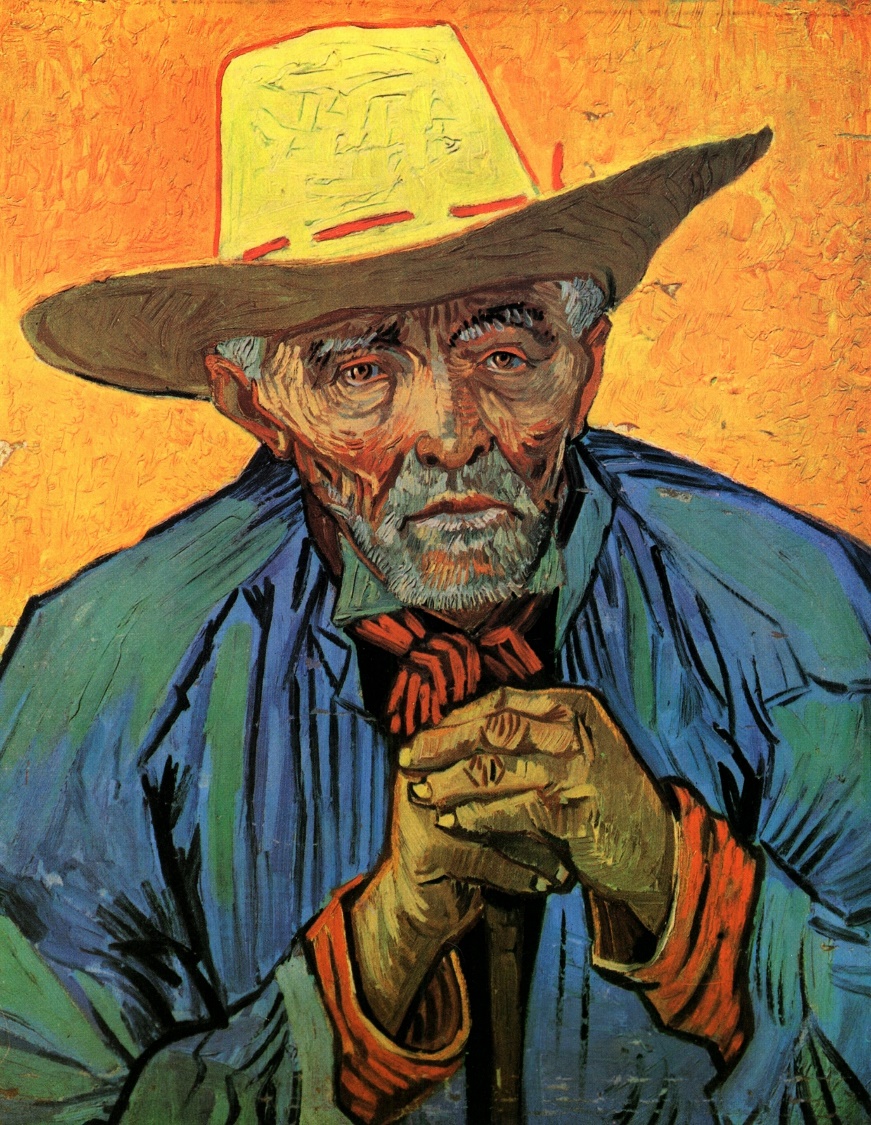 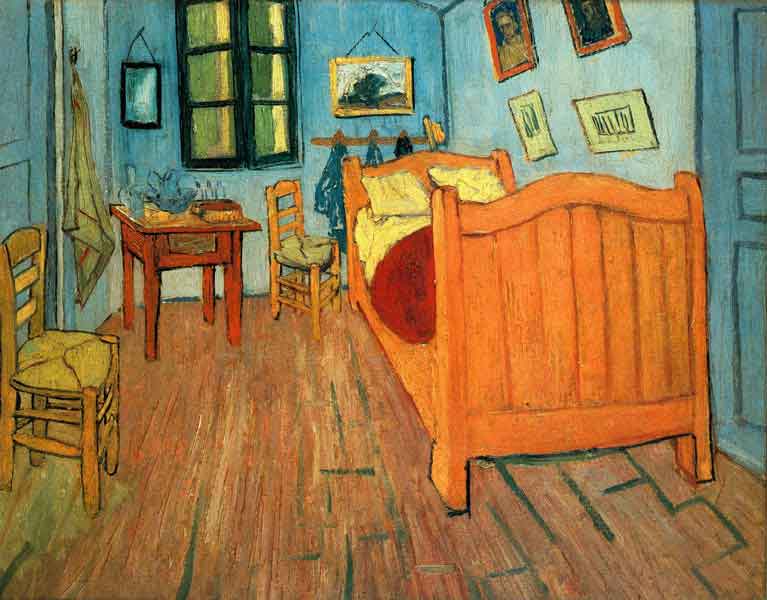 P-Imp…Van Gogh, again…
P-Imp / Fauvism: Henri Matisse
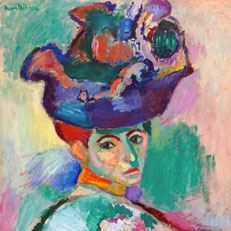 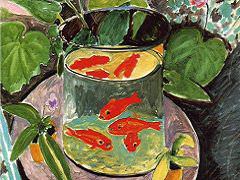 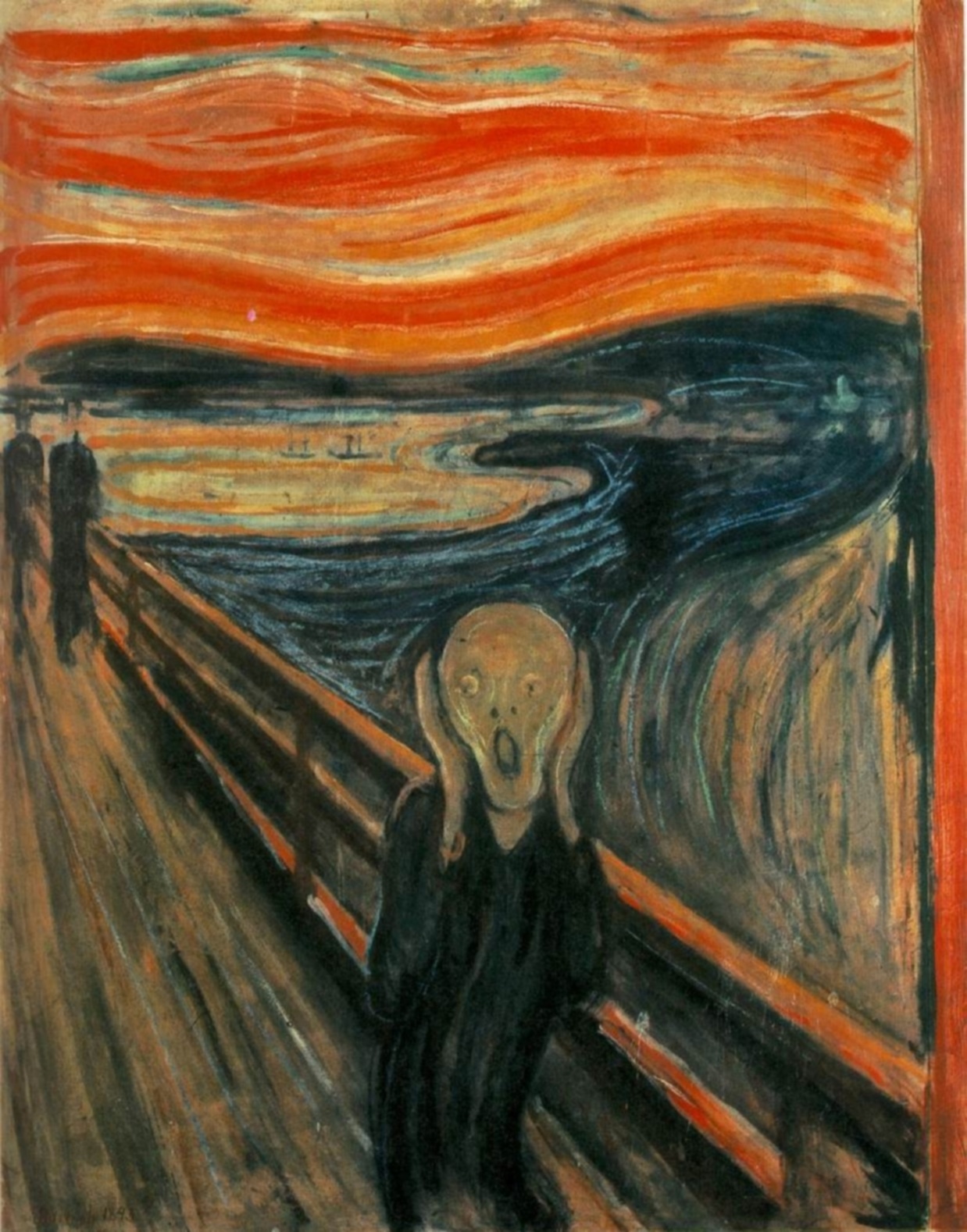 Expressionsim
Some overlap with Post-Impressionism
Exaggerated features
Bold, distortion, emphasis
Scream by Edvard Munch
Expressionism: Van Gogh Starry Night
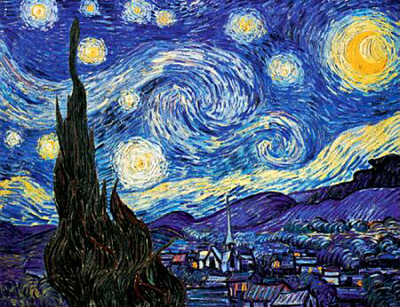 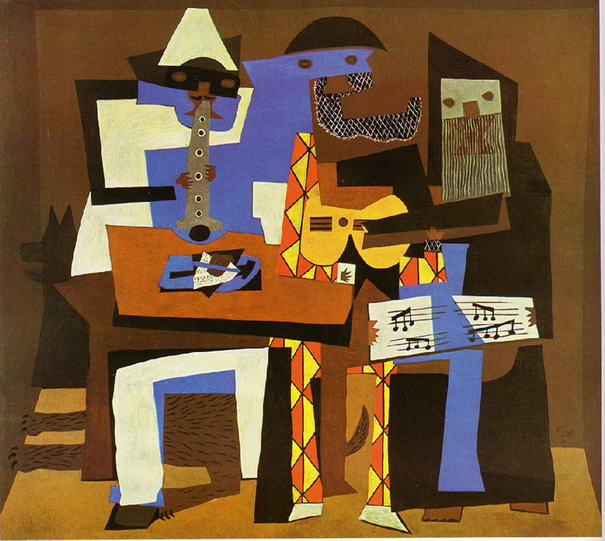 Cubism
New way to view the world, in line with new philosophies & innovations
Geometric & angular
Forms dissected and reassembled 
Braque & Picasso
Three Musicians, Picasso
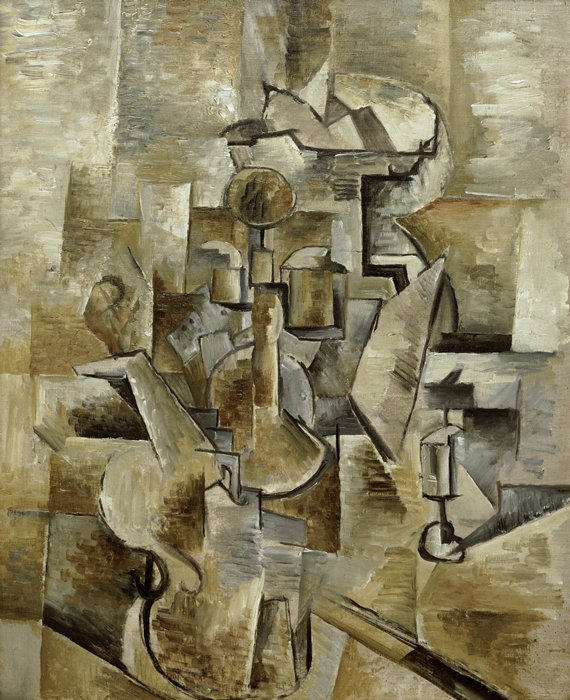 Cubism: BraqueViolin & Candlestick
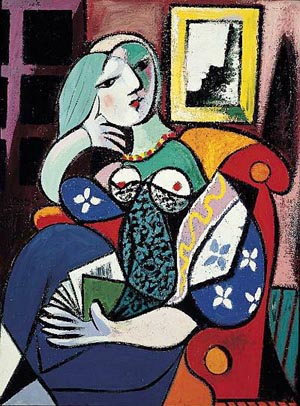 Picasso: Woman with Book